Дикие животные жарких стран
Львы
Слоны
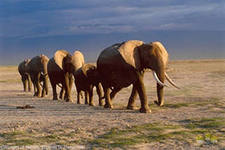 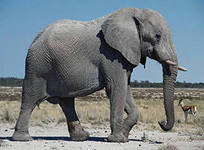 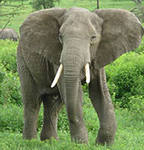 Леопарды
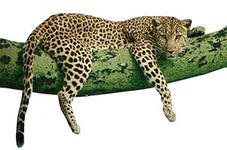 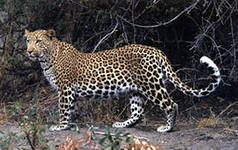 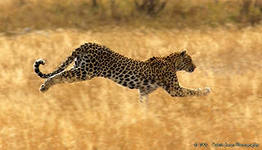 Гепарды
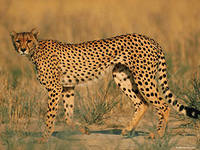 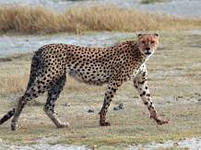 Бегемоты
Носороги
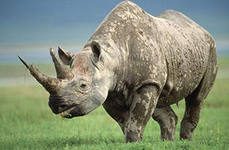 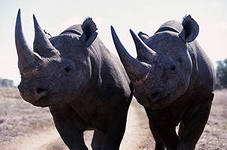 Крокодилы
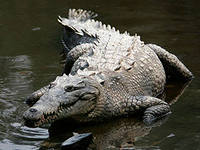 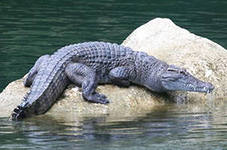 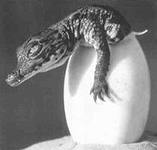 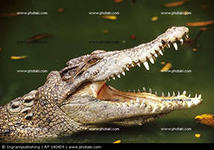 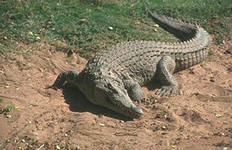 Обезьяны
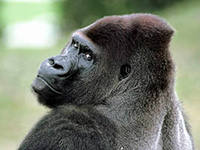 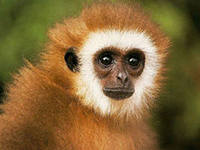 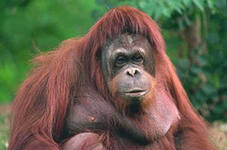 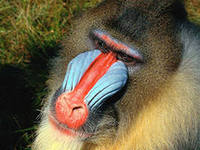 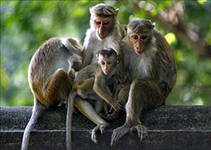 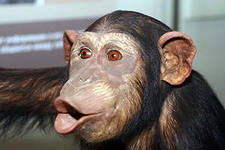 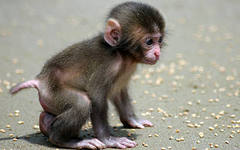 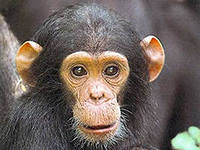 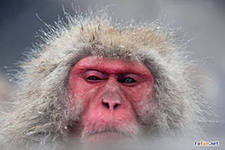 Буйволы
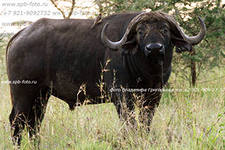 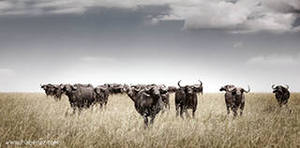 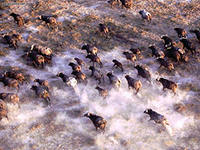 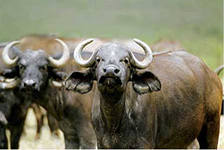 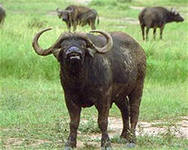 Зебры
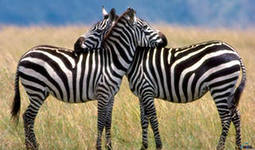 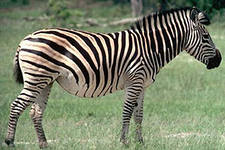 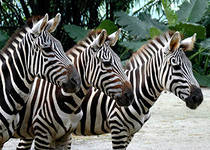 Жирафы
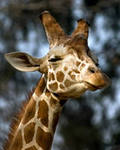 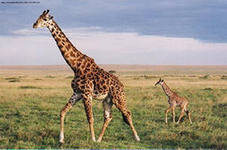 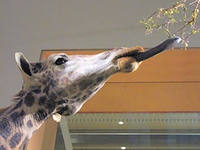 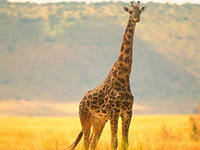 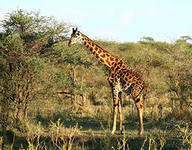 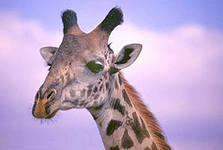 Газели
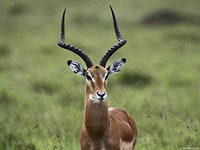 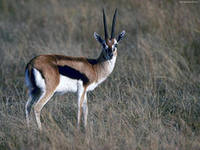 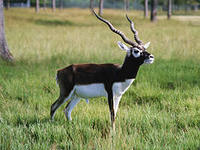 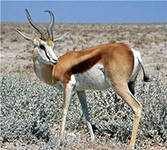 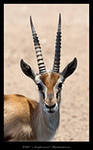 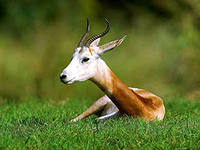 Антилопы
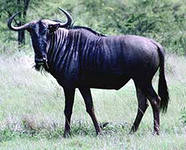 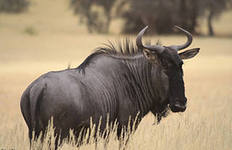 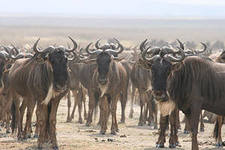 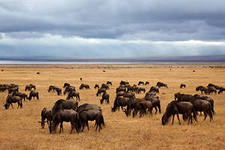 Черепахи
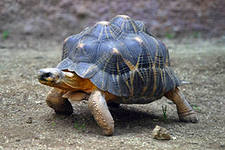 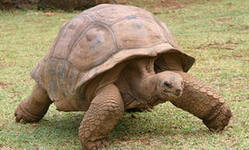 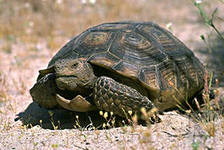 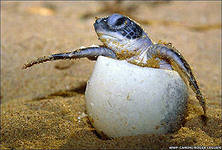 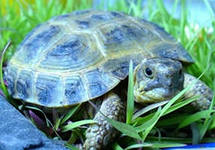 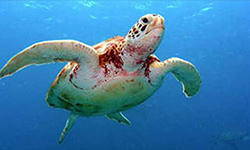